Visual Basic
Introduction
Visual Basic is a third-generation event-driven programming language first released by Microsoft in 1991.
 It evolved from the earlier DOS version called BASIC. 
BASIC means Beginners' All-purpose Symbolic Instruction Code. 
Since then Microsoft has released many versions of Visual Basic, from Visual Basic 1.0 to the final version Visual Basic 6.0.
 Visual Basic is a user-friendly programming language designed for beginners, and it enables anyone to develop GUI window applications easily. 
Visual Basic language has its roots from the family of C languages such as C, C++ and it is mostly similar to Java programming.
Visual Basic (VB) Programming language will allow developers to build a variety of secure and robust applications such as windows applications, web applications, database applications, etc.
Features of Visual Basic (VB)
Visual Basic (VB) contains various features that make it similar to other programming languages such as C, C++, and Java.
VB is a modern programming language and it is very powerful, simple for building the applications
Visual Basic (VB) is useful in developing windows, web and device applications.
VB provides a structured and extensible approach for error detection and recovery.
Visual Basic is a fully Event-driven and visual programming language.
Programming Language
A computer or a system is operated by given a set of rules and instruction to perform some task. 
These set of rules and instructions are able to control the working of computer or any automated and/or manipulated machine.
 To control the computer system using these sequential set of grammatical rules are known as programming language.
In other words, a programming language is an artificial language that can be used to write programs that control the behavior of a machine, particularly a computer.
Programming languages are defined by rules which describe their structure and meaning respectively.
Many programming languages have some form of written specification of their syntax.
Classification of Programming Language
Procedural-Oriented language (3GL)
Procedural Programming is a methodology for modeling the problem being solved, by determining the steps and the order of those steps that must be followed in order to reach a desired outcome or specific program state. The procedural programming language is used to execute a sequence of statements which lead to a result. These languages are designed to express the logic and the procedure of a problem to be solved. It includes languages such as Pascal, COBOL, C, FORTAN, etc.
Object-oriented Programming Language
This programming language  views the world as a group of objects that have internal data and external accessing parts of that data. The aim this programming language  is to think about the fault by separating it into a collection of objects that offer services which can be used to solve a specific problem. One of the main principle of object oriented programming language  is encapsulation that everything an object will need must be inside of the object. E.g. C++, C#, Java and Visual Basic
Classification of Programming Language
Event Driven Programming Language 
Event-driven programming focuses on events. Eventually, the flow of program depends upon events. It does not follow a sequential logic. Event-driven programming depends upon an event loop that is always listening for the new incoming events. The working of event-driven programming is dependent upon events. E.g. Visual Basic, Java, Visual C++
Components of Visual Basic
Object
An object is a type of user interface element you create on a Visual Basic form by using a toolbox control. In fact, in Visual Basic, the form itself is an object. Every Visual Basic control consists of three important elements −
Properties :
 A property is an attribute of an object that defines one of the object's characteristics, such as size, color, or screen location, or an aspect of its behavior, such as whether it is enabled or visible. To change the characteristics of an object,  we can change the values of its properties.
Methods :
A method is an action that an object can perform. For example, Add is a method of the ComboBox object that adds a new entry to a combo box.
Events :
An event is an action recognized by an object, such as clicking the mouse or pressing a key, and for which you can write code to respond. Events can occur as a result of a user action or program code, or they can be caused by the system. Code that signals an event is said to raise the event, and code that responds to it is said to handle it.
How to write a VB Project
There are three steps
Step 1 : Design the user interface
The complete set of screen and images used in a program is called a user interface. It also contains menus, command buttons , text boxes option buttons etc.
Step 2 : Define the properties
For each object, assign the properties that can be set  or changed during the design of the form.
Step 3 : Write the code
This step involved writing the code for procedures and events that will execute when the project runs.
Types of files in  a VB Project
Visual Project consist various files as follows:
 .vbp file: This file is called the project file, is a small text file that holds the names of the other files in the project, as well as some information about the VB environment.
.frm file: Each form in the project is saved in a file with .FRM extension.. A from holds the description of all objects and their properties for each form, as well as the basic code that you have written to respond to the events. These are also referred as form modules.
.bas file: Each project has this file. These file holds basic statements or programming code that can be accessed from any form. These  files are called standard code modules.
.ocx file: additional controls, called custom controls, are stored with a file .ocx extension. If we include controls in the projects that are not part of the standard control set, the .ocx file names will be included in the project.
.vbw file: After the project is saves , Visual Basic automatically adds one more file to the project with extension of .vbw. This file holds information about each project’s form.
Integrated Development Environment (IDE)
IDE is a term commonly used in the programming world to describe the interface and environment that is used to create an application.
It is called integrated because we can access virtually all of the development tools that we need from one screen called an interface. 
The IDE is also commonly referred to as the design environment, or the program.
The Visual Basic IDE is made up of a number of components
Menu Bar
Tool Bar
Project Explorer
Properties window
Form Layout Window
Toolbox
Form Designer
Integrated Development Environment (IDE)
Integrated Development Environment (IDE)
Menu / Toolbar
This is the only element of the IDE which is always visible. We  use it to select which other IDE elements to view and to add forms or controls to the project.


Project Window
This is simply a list of all the forms which make up your VB project. There are several kinds of forms which we'll talk about later.
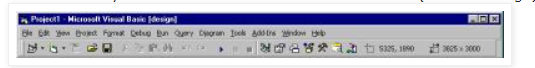 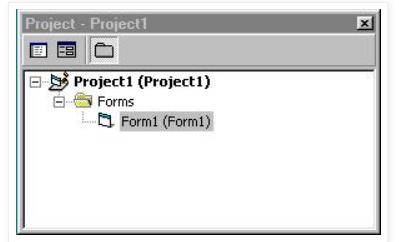 Integrated Development Environment (IDE)
Toolbox
The toolbox is simply a library of controls which we can place on the application. The Toolbox contains a set of controls that are used to place on a Form at design time thereby creating the user interface area. Additional controls can be included in the toolbox by using the Components menu item on the Project menu.
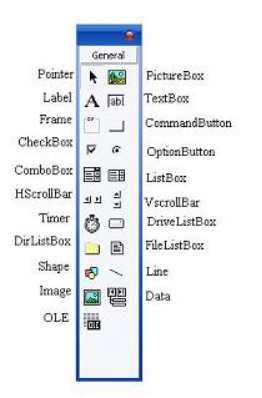 Integrated Development Environment (IDE)
Properties Window
The Properties Window is docked under the Project Explorer window. The Properties Window exposes the various characteristics of selected objects. Each and every form in an application is considered an object. Now, each object in Visual Basic has characteristics such as color and size. Other characteristics affect not just the appearance of the object but the way it behaves too. All these characteristics of an object are called its properties. Thus, a form has properties and any controls placed on it will have properties too. All of these properties are displayed in the Properties Window.
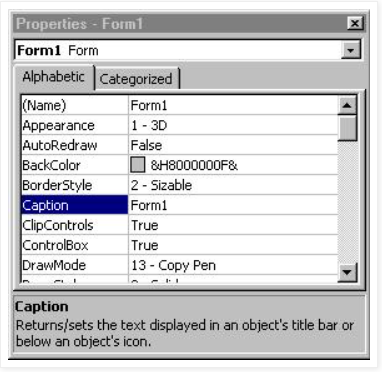 Integrated Development Environment (IDE)
Forms
We can  add forms in a  VB application as they are needed. They are the windows which hold the various controls (buttons, text boxes, etc.) which make up the application.
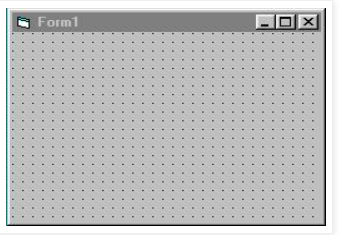 Integrated Development Environment (IDE)
Code Window
Like it's name implies, this window is a place where we can type the code that VB executes. Notice that the heading of the window indicates with which event the code is associated.
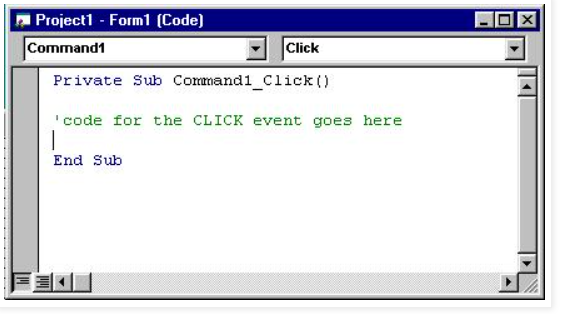 Controls on ToolBox
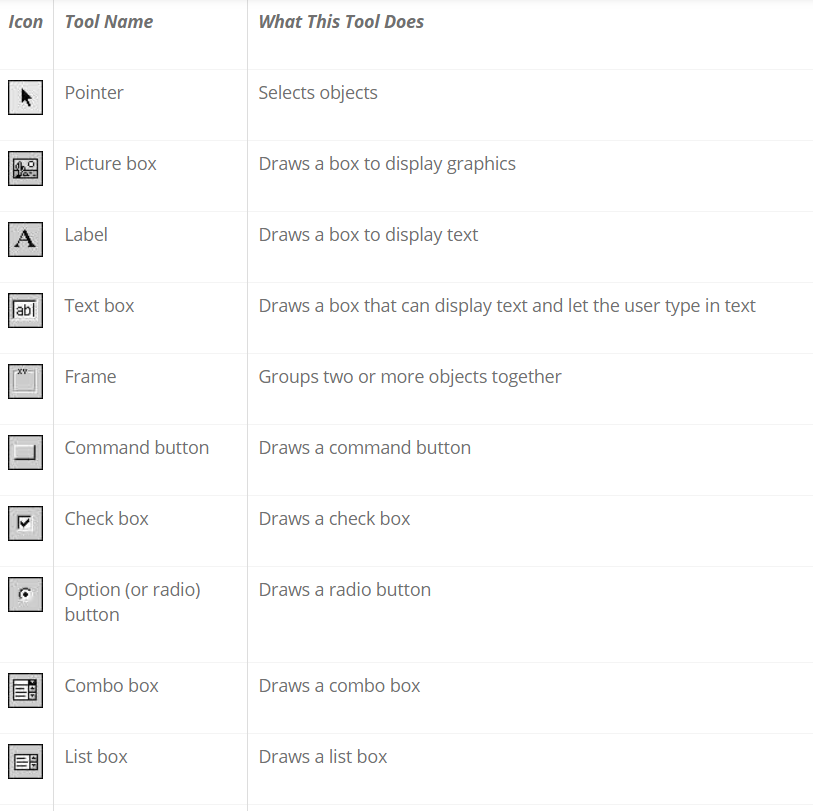 The Form Object
The Form is where the user interface is drawn. 
It is central to the development of Visual Basic applications.
It contains all other GUI components such as text box, command button , label etc.
 Form Properties:
The Form Object
Form Methods: 




Examples
frmExample.Cls                  clears the form
 frmExample.Print "This will print on the form"
The Form Object
Form Events:
The Command Button
The Command Button control is use to create buttons with a variety of uses on a form.
A command button is the most basic way to get user input while a program is running.
By clicking a command button, the user requests that a specific action be taken in the program.
 Command Button Properties:
Command Button Methods: 



Command Button Events:
The Text Box
A Textbox is used to display information entered at design time, by a user at run-time, or assigned within code.
The displayed text may be edited.
The Textbox control is one of the most versatile tools in the Visual Basic toolbox.
This control performs two functions:
Displaying output (such as operating instructions or the contents of a file) on a form.
 Receiving text (such as names and phone numbers) as user input.
The Text Box
Text Box Properties:    txtName.Text=“Submit”        txtName=“Submit”
Text Box Methods: 


Text Box Events:
The Label
Label, the simplest control in the Visual Basic toolbox, displays formatted text on a user interface form. 
The label cannot be changed directly by the user at run time.
Its contents can be changed through the program or at design time.
Typical uses for the Label control include:
Help text
Program splash screen headings
Formatted output, such as names, times, and dates
Descriptive labels for other objects, including text boxes and list boxes.
The Label
Label Properties:
Label Methods: 


Label Events:
The Check Box
Check boxes provide a way to make choices from a list of potential options.
 Some, all, or none of the choices in a group may be selected
In any group of check boxes, any number of check boxes can be selected.
If check box is selected , its Value property becomes 1 otherwise it becomes 0.
Check Box  Properties: 




Check Box  Events:
The Option Button (Radio Button)
Option buttons provide the capability to make a mutually exclusive choice among a group of potential candidate choices.
Hence, option buttons work as a group, only one of which can have a True (or selected) value.
All related option buttons must be placed inside the frame and not on the form.
Option Button Properties: 




Option Button  Events:
List Box
A list box displays a list of items from which the user can select one or more items.
 If the number of items exceeds the number that can be displayed, a scroll bar is automatically added.
List Box Properties:
List Box Methods:




List Box Events:
Combo Box
The combo box is similar to the list box.
 The differences are a combo box includes a text box on top of a list box and only allows selection of one item.
In some cases, the user can type in an alternate response.
Combo Box Properties:
Combo Box Methods:




Combo Box Events:
Picture Boxes
The picture box allows you to place graphics information on a form.
It is best suited for dynamic environments - for example, when doing animation.
They behave very much like small forms within a form, possessing most of the same properties as a form.
Picture Box Properties:




Picture Box Events:
Picture Boxes
The picture box allows you to place graphics information on a form.
It is best suited for dynamic environments - for example, when doing animation.
They behave very much like small forms within a form, possessing most of the same properties as a form.
Picture Box Properties:




Picture Box Events:
Image Tool
The image box holds a picture.
Set the Picture property to an image file with extension .JPG, .BMP, .GIF, .CUR or .WMF
Image Tool Box Properties:




Image Tool Events:
Frames
Frames provide a way of grouping related controls on a form. And, in the case of option buttons, frames affect how such buttons operate.
 Option buttons within a frame work as a group, independently of option buttons in other frames.
Option buttons on the form, and not in frames, work as another independent group.
That is, the form is itself a frame by default.
It is important to note that an independent group of option buttons is defined by physical location within frames, not according to naming convention.
That is, a control array of option buttons does not work as an independent group just because it is a control array.
It would only work as a group if it were the only group of option buttons within a frame or on the form.
Shape Tool
The shape tool can create circles, ovals, squares, rectangles, and rounded squares and rectangles.
Colors can be used and various fill patterns are available.•Shape Tool Properties:
The Line Tool
Like the shape control, the line control is a graphical control.
Line is use it to display horizontal, vertical, or diagonal lines in a form.
 We can use these controls at design time as a design element or at runtime to alter the original line you drew.
Line Tool Properties:
The Timer Tool
You use a timer control when you want to execute code at specific intervals.
 Many times, especially in using graphics, we want to repeat certain operations at regular intervals.
The timer tool allows such repetition. The timer tool does not appear on the form while the application is running.
Timer Tool Properties:
Combo Box Methods:




Combo Box Events:
Naming Conventions
Following rules are used to name a variable, constant, procedures and arguments in VB
 The name must being with a letter or the alphabet.
  The name must consist only of letters, digits, and the underscore character. (No punctuation marks are allowed.) 
It should not contain any blank space.
The name can be as long as 255 characters but in practice it must not be more than 40 characters long.
Keyword can not be used as variable name.
While naming a control use the first three characters as a prefix.
 Begin each separate word in a name with a capital letter, as in FirstName, LastName , TotalMarks etc.
Object Naming Conventions on VB
Modes in VB
Visual Basic has three modes
Design Time :- 
The IDE is in design mode when we are writing code or designing a form. The error occurs in the IDE and before compiling the program are called Design Time Errors. Syntax Errors are detected at this stage.
Run Time :-
Run mode occurs when a procedure is running. To run (or execute) a procedure, just place the cursor anywhere within the procedure code and hit the F5 key (or select Run from the Run menu). Certain errors that can be detected only on running the program are called Run time errors.
Break Time :-
Break mode is entered when a running procedure stops because of either an error in the code. In particular, if an error occurs, VB will stop execution and display an error dialog box with an error message.
Errors in VB
Three types of errors can be occurred while running a VB project
Compile Time Error (Syntax Error):- 
These are grammatical errors in the formulation of statements and are picked up by the interpreter while you are typing in the code.
Run Time Errors:-
These are errors that cannot be detected until the program is running. The syntax of the statements is correct, but on execution they cause a situation to arise that results in a crash or an undefined value. Run-time errors are those that appear only after you compile and run your code. These involve code that may appear to be correct in that it has no syntax errors, but that will not execute
Logical Errors:-
These are errors that cause the program to behave incorrectly. These are human generated errors. In this program will execute but will give wrong result.  ‘<’ instead of ‘<=’, use of ‘and’ instead of ‘or’, or omission of a crucial step in the processing. Logic errors can not be detected by the complier but must be tracked down by the programmer. This is why careful testing is so important.